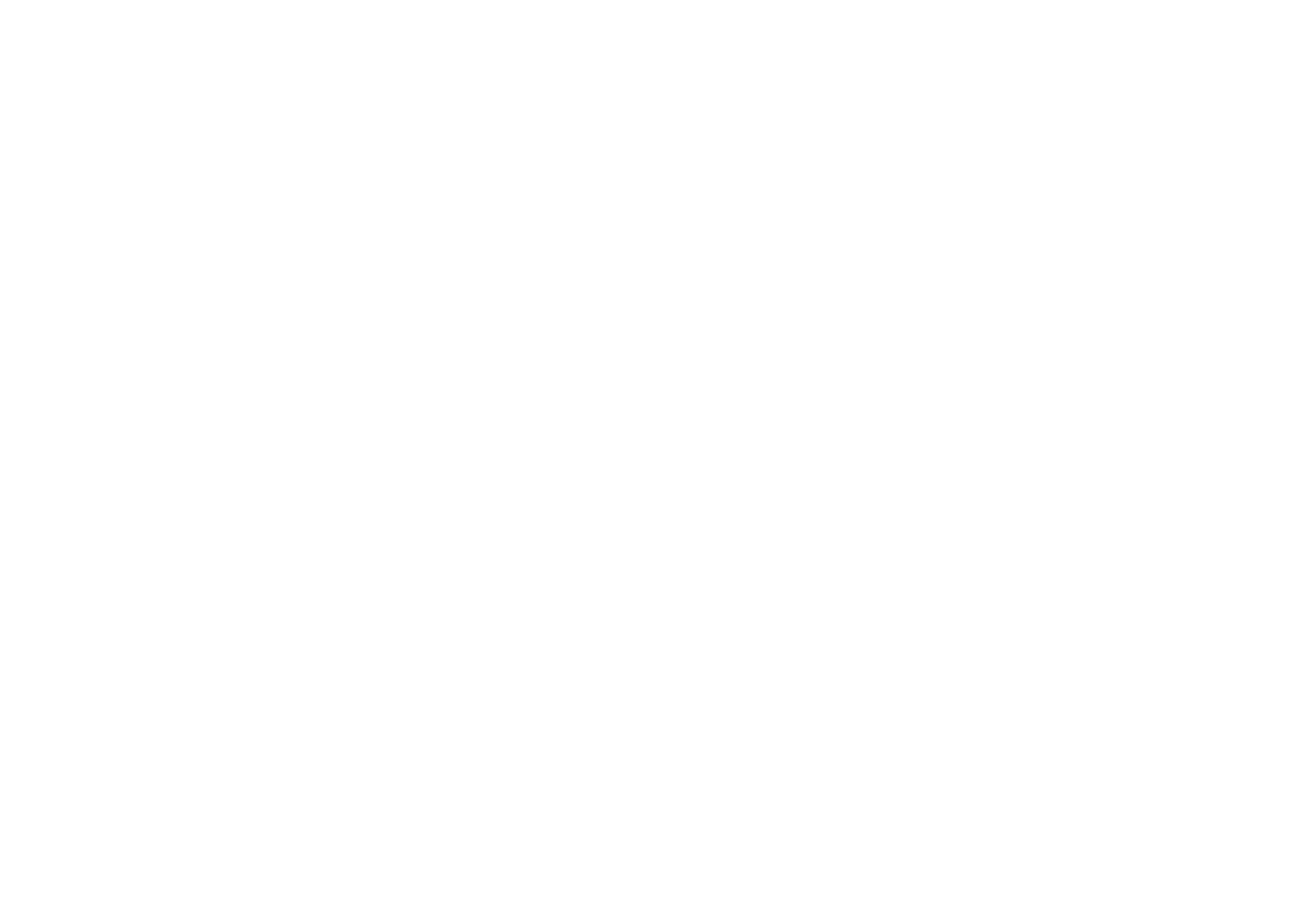 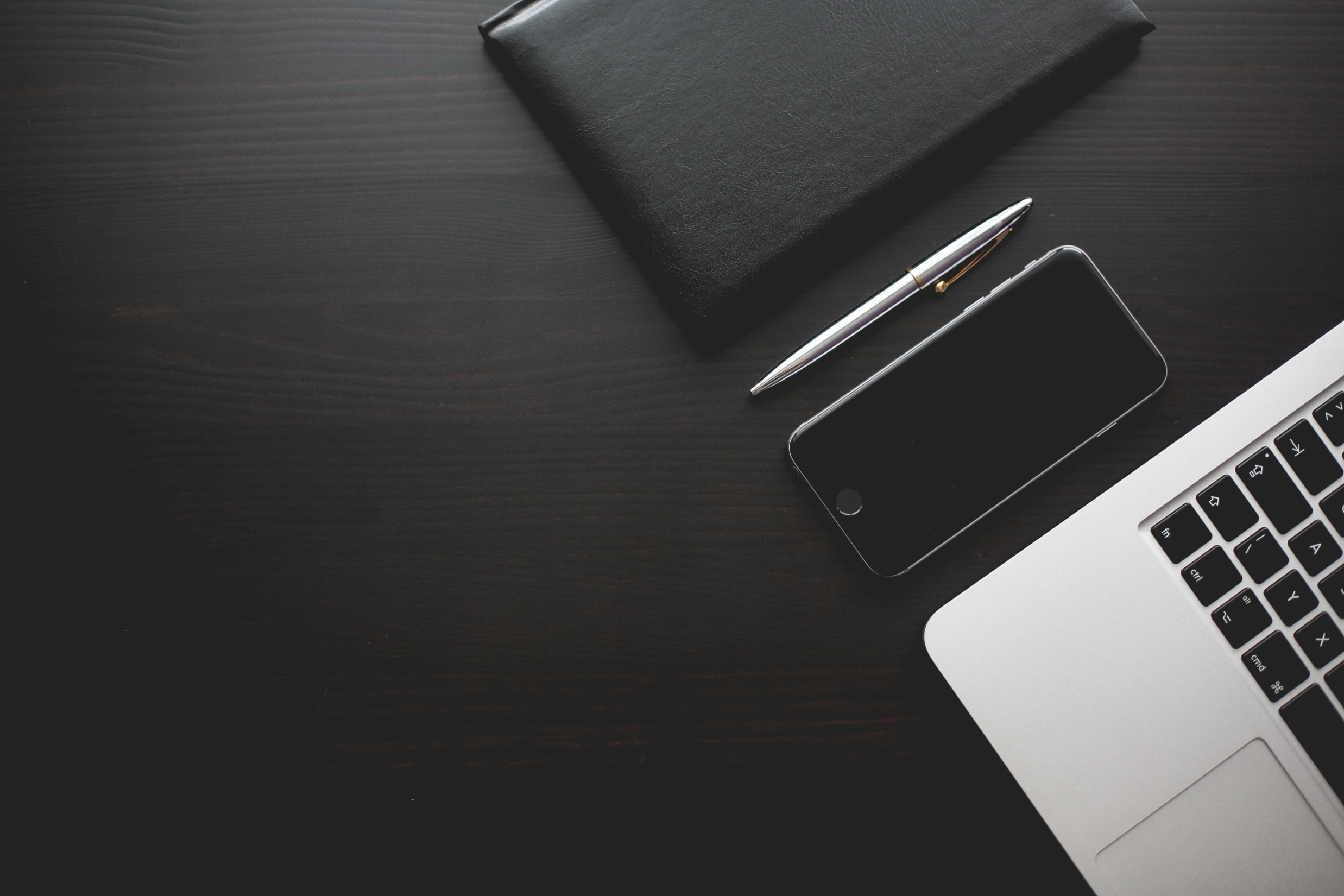 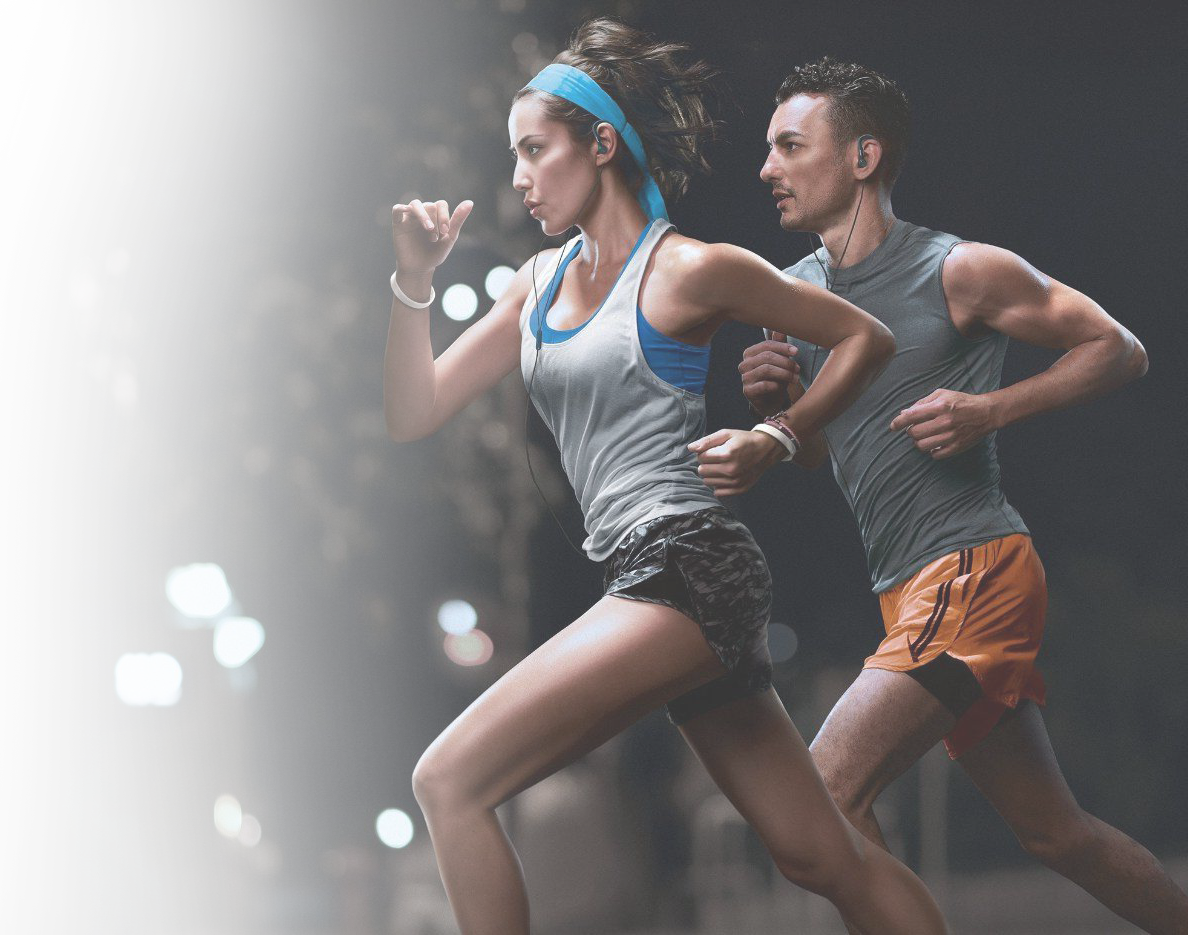 Проблема:
Отсутствие желания у  современной молодежи вести здоровый образ
жизни
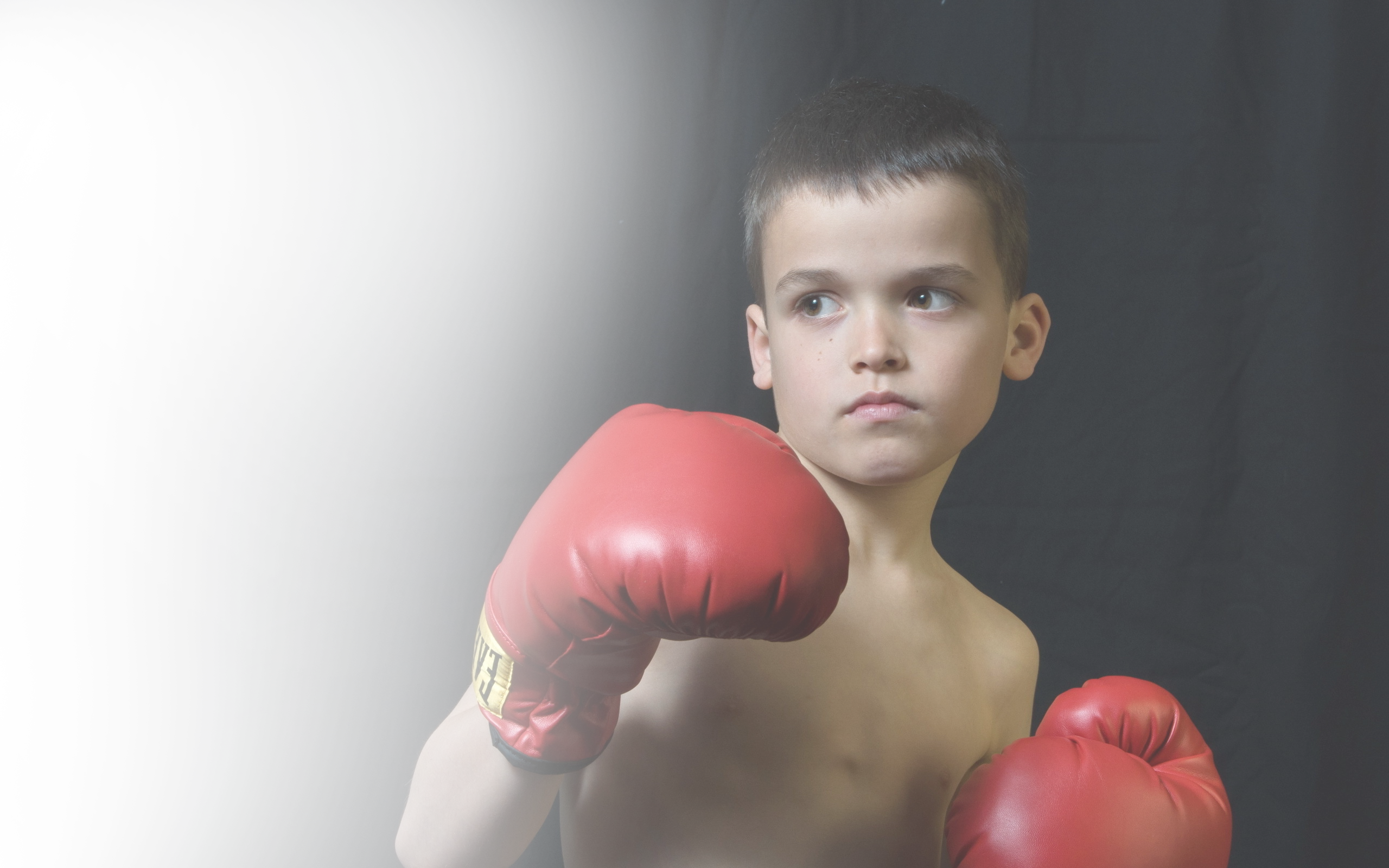 Цель:
Приобщение детей к здоровому образу жизни.
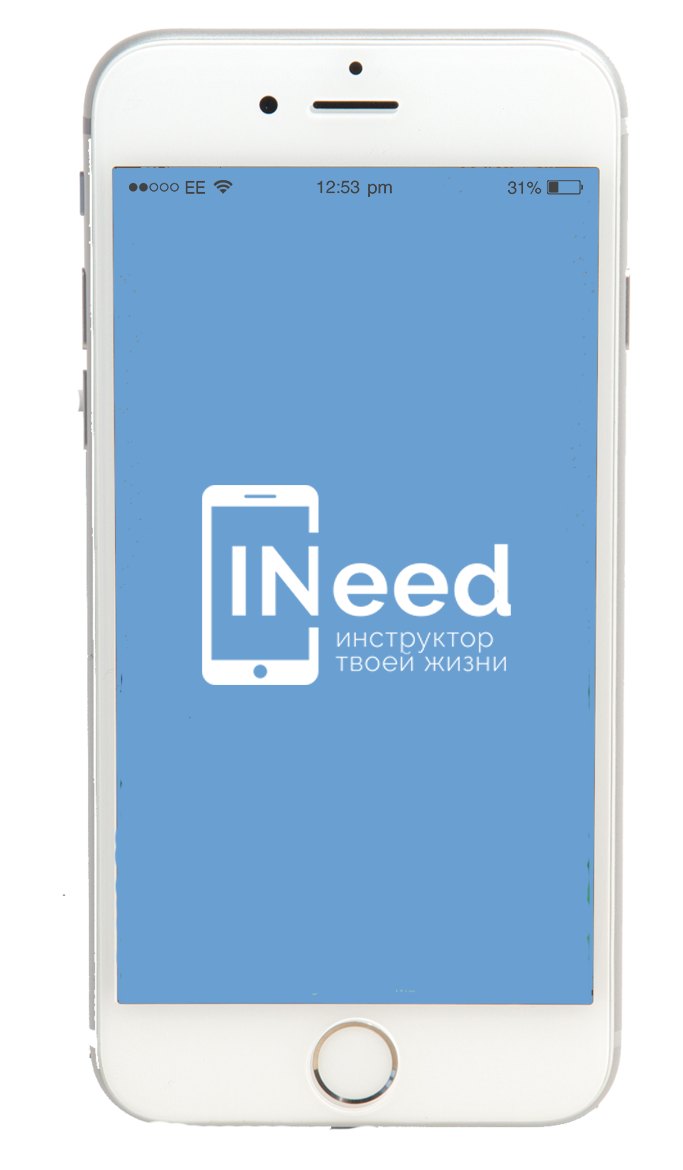 Идея:
Создать приложение с помощью которого современная молодежь сможет контролировать свой день, чтобы быть здоровым человеком
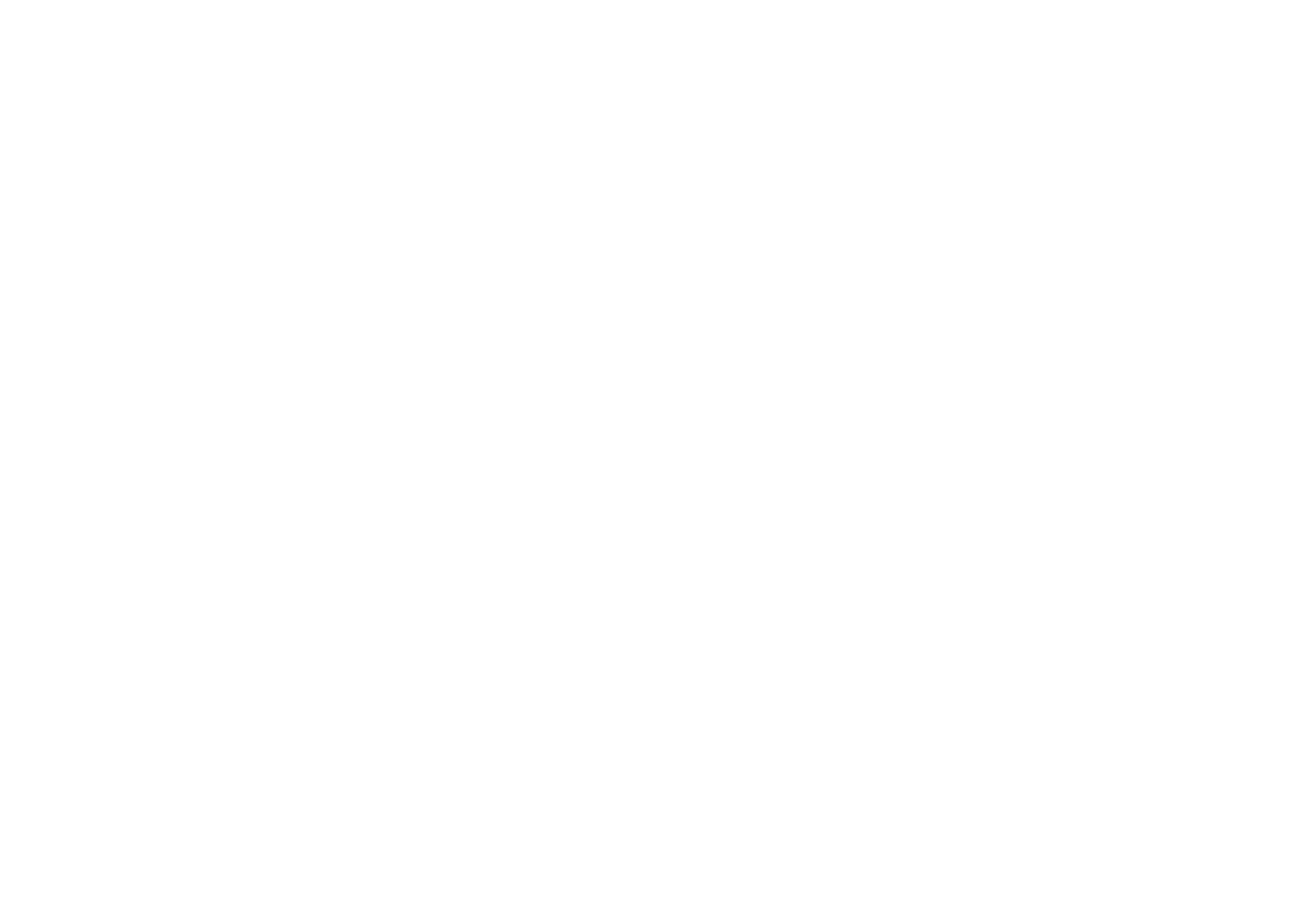 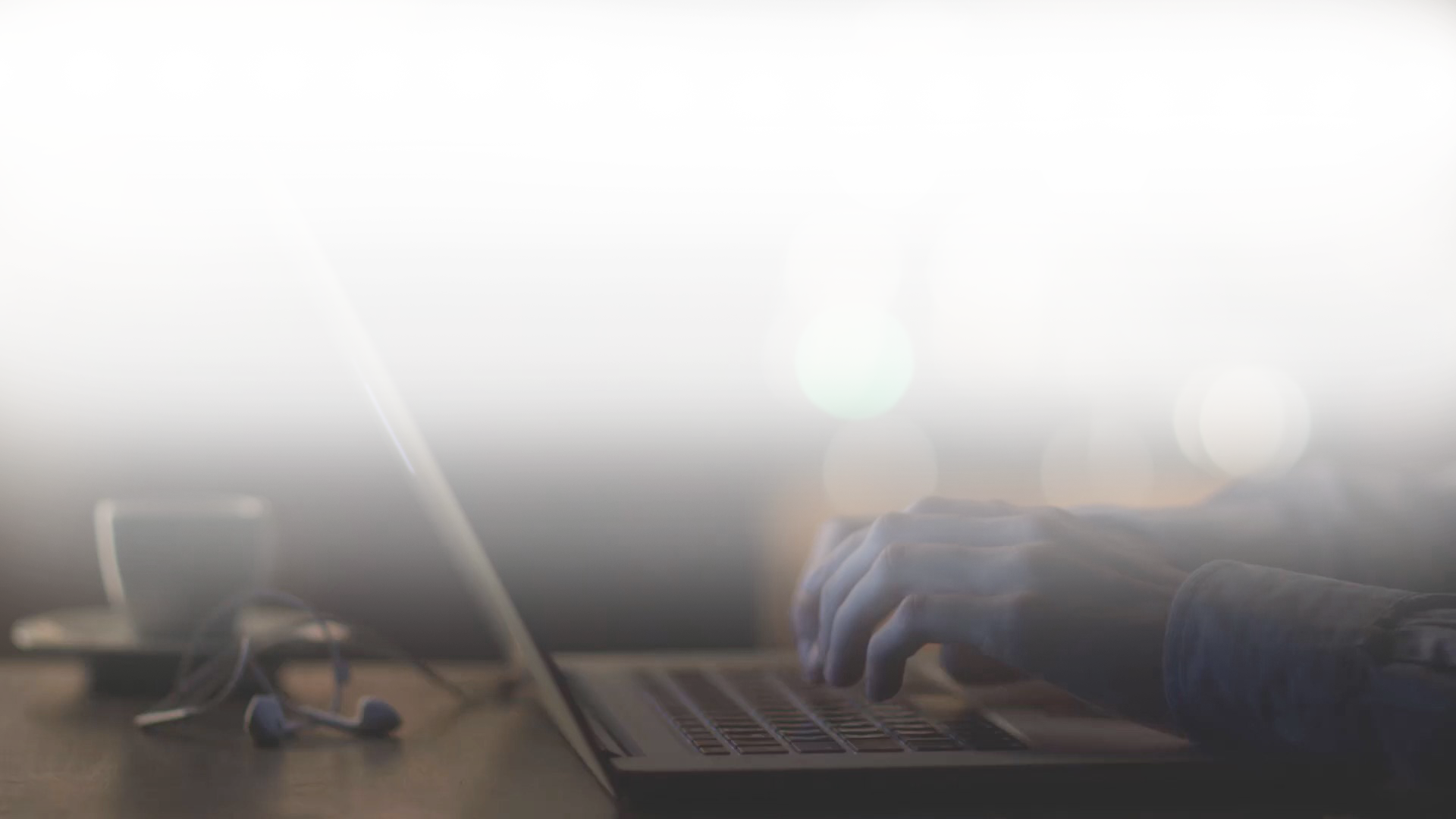 Light  1.0
Дети от 4 до 12 лет
 Режим сна
 Напоминалки
 Мульт.Персонажи
 Зарядка для глаз
Pro  2.0
Дети от 12 до 18 лет
 Счетчик витаминов
 Счетчик калорий
 Шагомер
 Контроль осанки
 Контроль уровня письма
+
За фотографию выполненного задания и ведения здорового образа жизни приложение выдает баллы, которые впоследствии можно обменять призы от партнеров
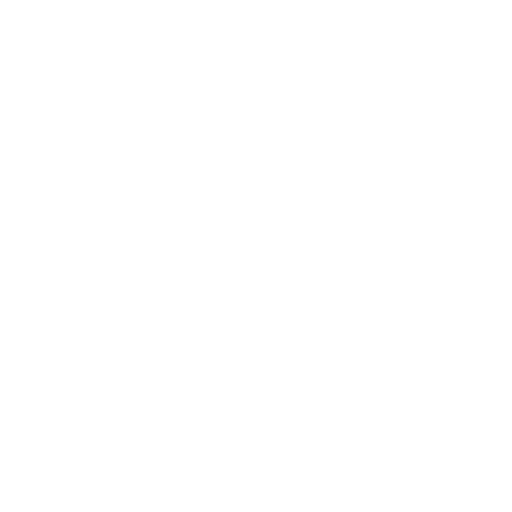 Этапы реализации:
ОПРОС  молодежи ( выявление предпочтений)
РАЗРАБОТКА рекомендаций врачей
РАЗРАБОТКА ПРОТОТИПА приложения
ТЕСТИРОВАНИЕ прототипа на школьниках
ПОИСК рекламодателей и партнеров
Активная РЕКЛАМА в соц. Сетях
РАЗМЕЩЕНИЕ проекта (PlayMarket, AppStore)
ЗАПУСК приложения
ВЕРСИЯ 3.0
Ресурсы:
ЭКСПЕРТЫ/ рекомендации  по содержанию                    (Врачи, тренера, преподаватели) 

 РАЗРАБОТЧИКИ ПРИЛОЖЕНИЯ
 (Сириус, Кванториум, ВУЗ)

 РЕКЛАМА ( VK, YouTube, INST.)

 ПАРТНЕРЫ/ реклама в приложении
(Спорт. Магазины, магазины КТ.)